To Trust or Not to Trust? Understanding the Science of Developing and Nurturing Trust in Family-Professional Partnerships
Tracy Gershwin, Ph.D, BCBA-D
Professor, University of Northern Colorado
August 26, 2021
Technical Notes
Phone lines have been muted to minimize interruptions. 
At any point during the presentation, you can enter questions or comments into the Chat Box on your control panel. 
The presenter is reserving time at the end to take questions.
Thank you in advance, for taking the time to respond to the brief survey at the end of this forum.
This webinar will be posted and made available to the general public on CADRE’s website.
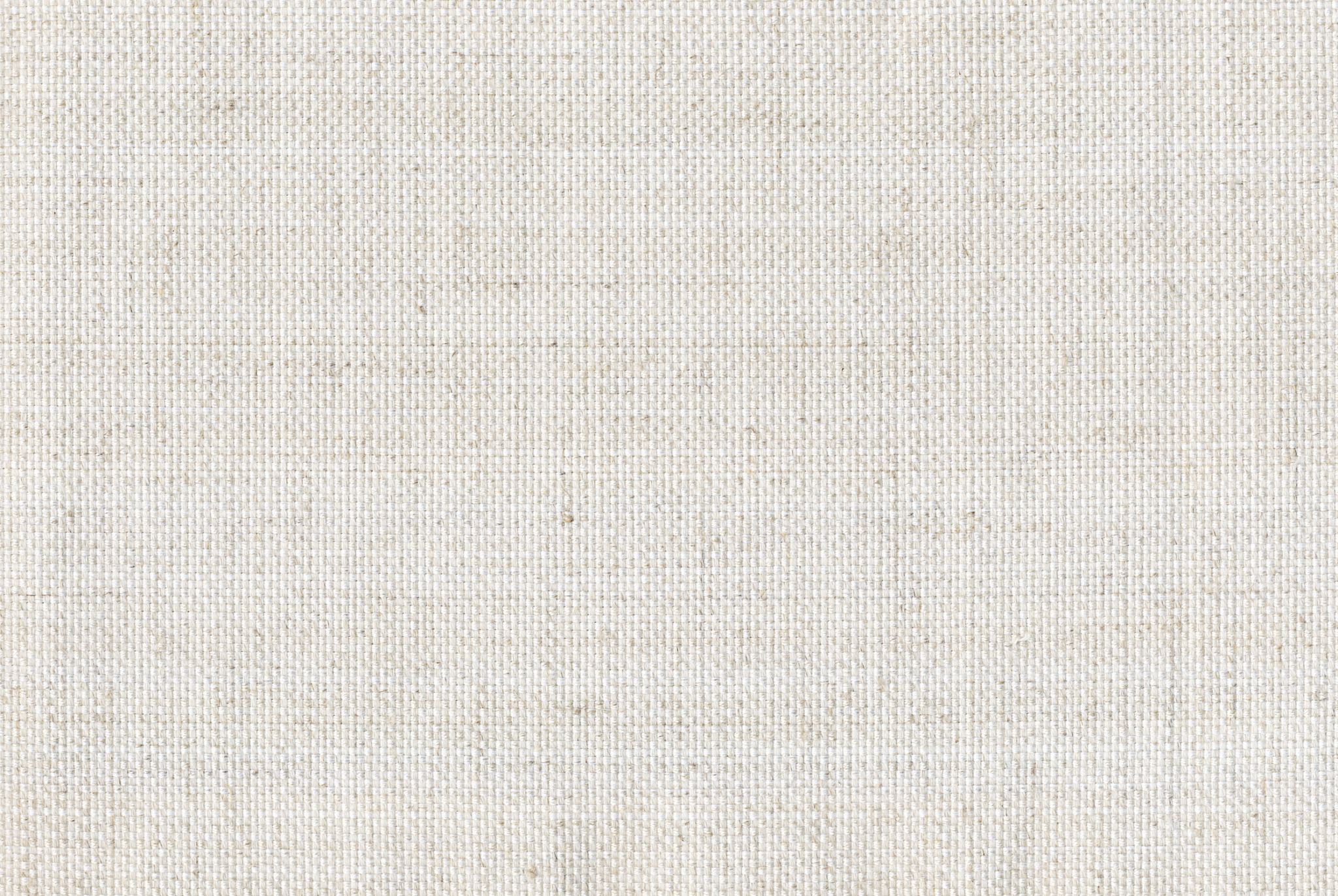 To trust or not to trust? Understanding the science of developing and nurturing trust in family-professional partnerships
Tracy Gershwin, PhD, BCBA-D
CADRE Webinar, August 26, 2021
Objectives:
Before we get started…. a few considerations
[Speaker Notes: 1. My background: 
Teacher and Behavior Analyst Background
Worked directly with families in schools, community, and the home
Research to practice gap led to wanting to understand more about this partnership, including how to remedy after conflict

2. The field of family research is beginning to get more consistent with language use, however, there remains a lot of variability with people referring to it as family-school, parent-educator, etc. family-educator partnership. I will use the term FPP intended to encompass all family members, as well as various  professionals/educational stakeholders.

Family/parent and teacher/educator will be used interchangeably

Always remember student first. Listed last in the IDEA regs, however should always remain the top priority. Today we will talk about nurturing and repairing trust between families and professionals, this is always with the consideration of what is best for the student.]
WHAT IS trust?
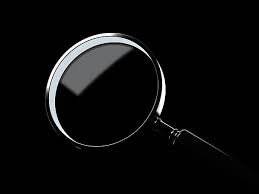 [Speaker Notes: This is the WHY of today. We use the term trust repeatedly in research and practical journals about FPP, yet we never really define it or describe in actionable terms for replication. We know trust is important and we know when it is gone, but do we really know how to define it, build, develop, nurture, and repair?

I’m a behavior analyst, so I believe we need to be able to define something if we want to understand it. There are many layers and different perspectives of trust that require untangling and understanding.

Like washing hands, we need to know the steps to develop and nurture trust]
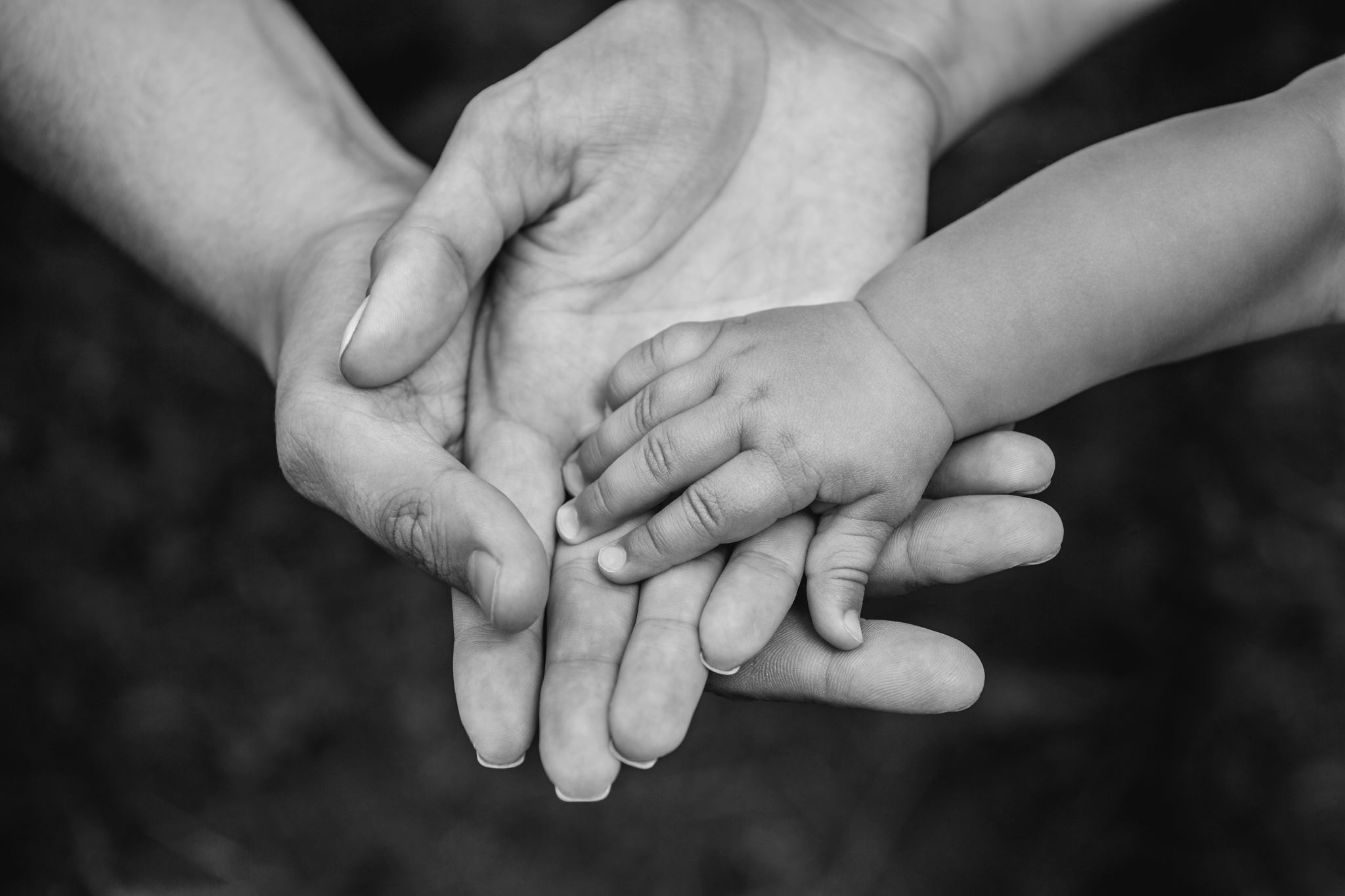 Parents,educators, & THE Expectation ofTRUST
[Speaker Notes: The expectation of Trust is everywhere in our education. Students need to trust their teachers. Families need to trust school professionals. Teachers need to trust their leaders and colleagues. Teachers need to trust families. The community needs to trust the school and vice versa.]
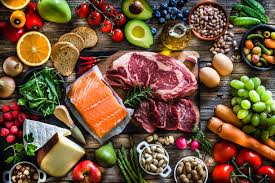 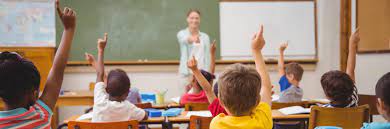 TRUST IS EVERYWHERE
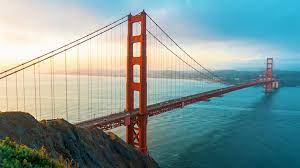 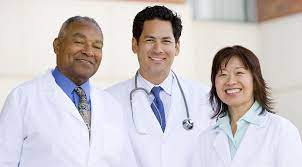 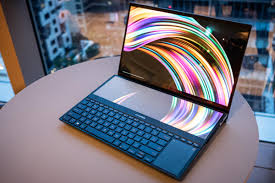 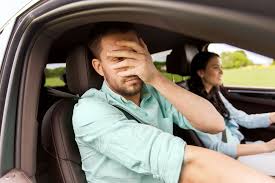 [Speaker Notes: Trust is fundamental to our complex society. Every action and behavior requires some form of trust. Trust in our shoes, cars, teachers, doctors, vaccine, computers, teen drivers, bridges and roads, foods.]
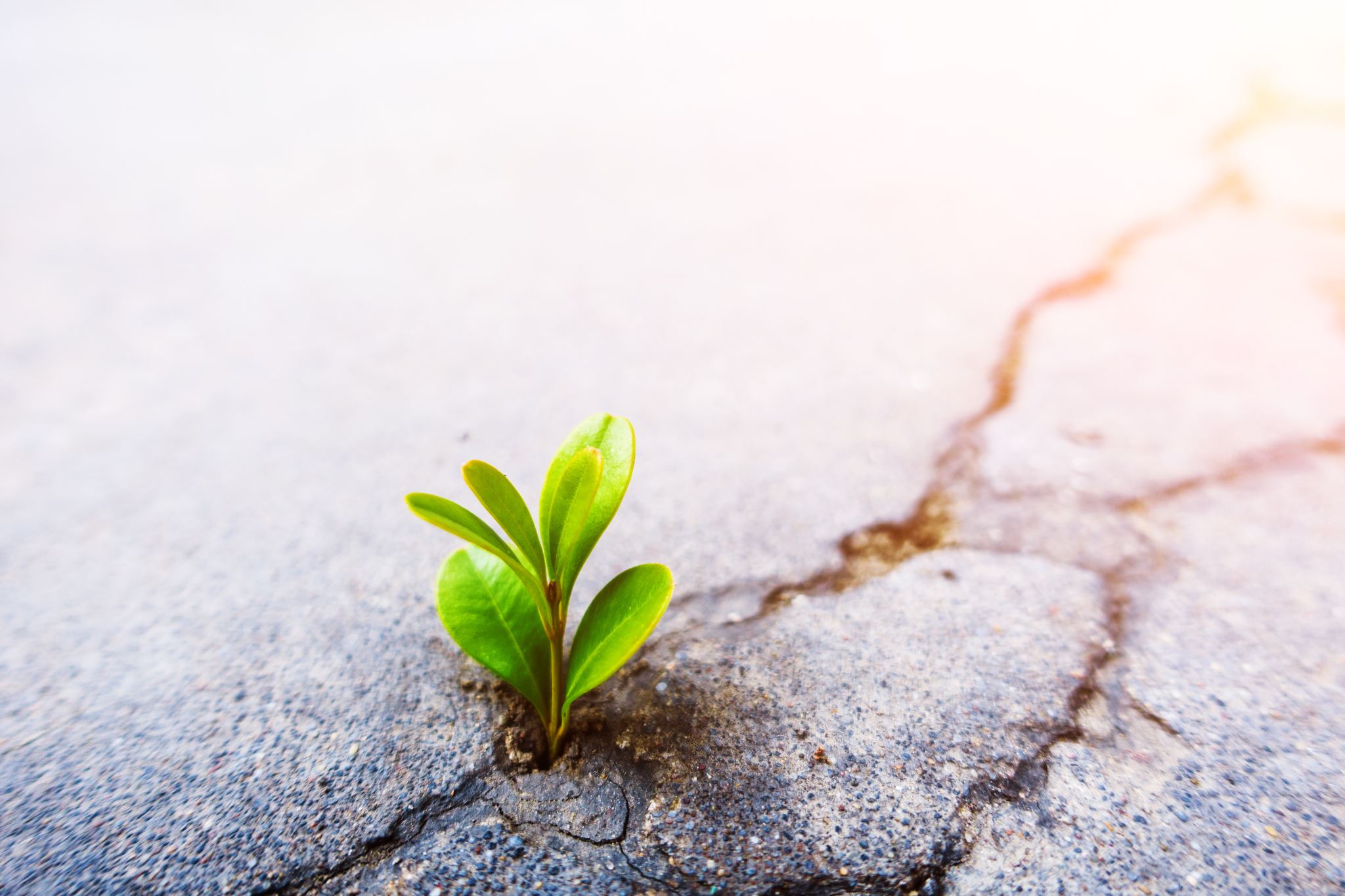 When do we learn to develop and nurture trust?
[Speaker Notes: But where, when, and how do we learn to exhibit behaviors to build trust?
Soft skills- communicate, collaborate, trust.]
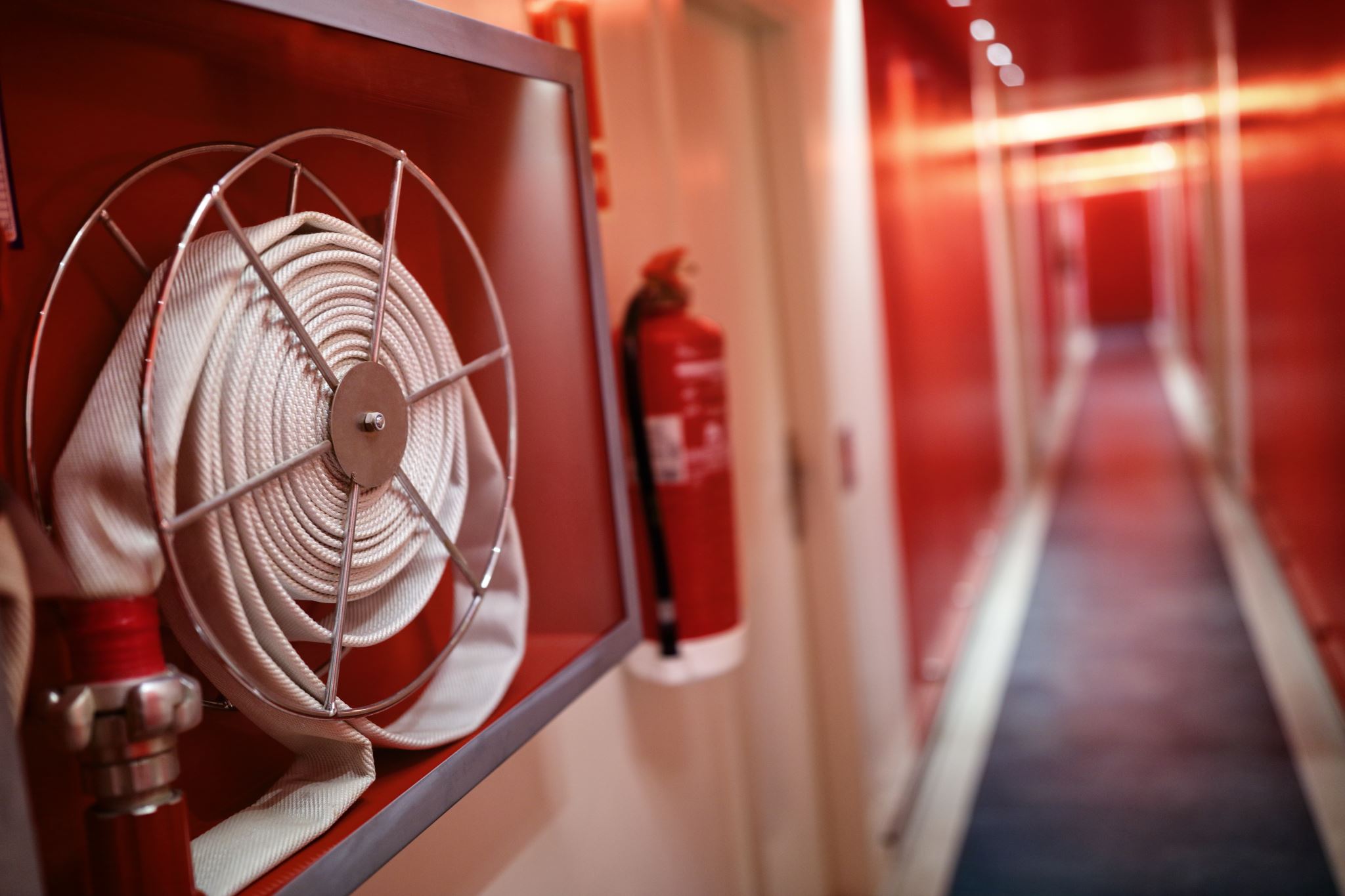 We notice trust as we notice air, only when it becomes scarce or polluted.- Baier, 1996, p. 234
[Speaker Notes: Baier the great philosopher shared

When do we really take the time to notice trust? Do we reinforce it? Do we challenge it? Expect it? Demand it?]
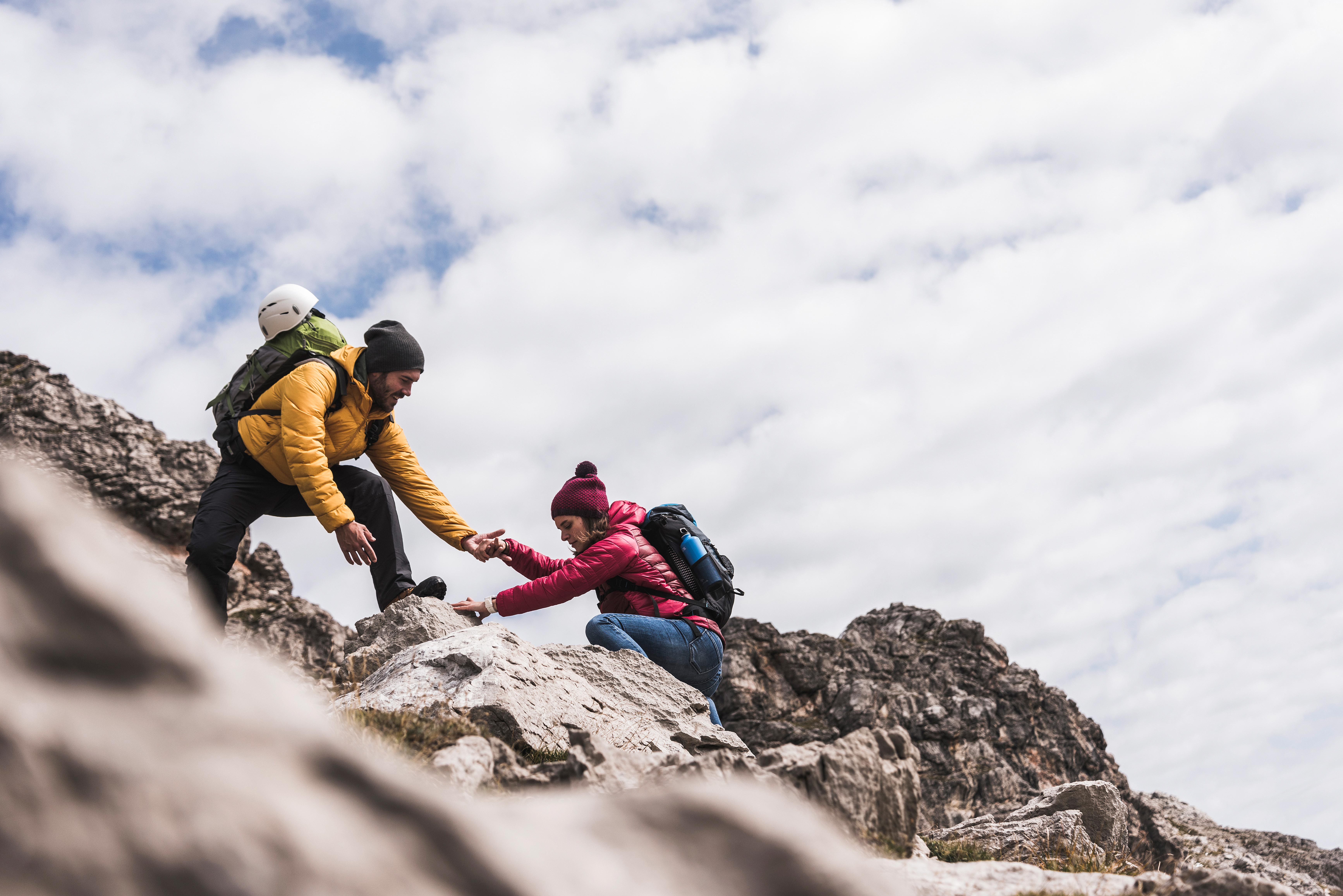 TRUST
Various definitions
Requires interdependence
Degrees of trust based on relationship
Complex 
Multifaceted
Moral and ethical issue (philosopher perspective)
Cost-benefit calculation (Economic)
Requires some degree of comfort and vulnerability
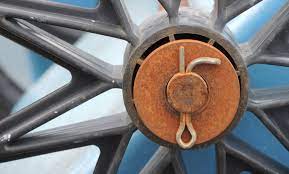 TRUST
[Speaker Notes: What do we know about trust?

Because trust is as an integral component of the family-professional partnership, it also has the ability to both escalate and deescalate conflict (Lake & Billingsley, 2000). 

Blue-Banning and colleagues (2004) conducted 33 focus groups with 137 adult family members of children with and without disabilities and 53 service providers and administrators, as well as 32 individual interviews with non-English speaking parents and their service providers to explore quality indicators of professional behavior that the participants identified as necessary for the development of collaborative partnerships. The intent of the study was to generate a “profile of partnership components” based on the experiences and perceptions of a diverse group of family and professional members. Findings from the study identified indicators of professional behavior that facilitate partnerships with families, referred to as partnership practices: (a) communication, (b) commitment, (c) equality, (d) skills, (e) respect, and (f) trust.]
Trusting family-professional partnerships are characterized by an alliance in which families and professionals confidently build in each other’s word, judgement, and wise actions to increase educational benefits for students and themselves.
                      -Turnbull et al., 2021, p. 9.
Trusting Family-Professional Partnerships
Trust is recognized as a complex and multidimensional practice that encompasses three major domains:
[Speaker Notes: Cognitive- Think with your head
Affective- Think with your heart
Behavioral- merge head and heart into actions

The cognitive aspects of trust affect our thinking, reasoning, and overall sense of judgement about a person or partnership (Tschannen-Moran, & Hoy, 2000). As partners, families and professionals are likely to have a multitude of thoughts, perceptions, and beliefs associated with the other person or persons in the partnership. Also described as “thinking with your head,” the cognitive aspects of forming and maintaining trust with a partner  (i.e., consultant/consultee) refer to the thoughts that may develop about a person or situation, and how those thoughts may compliment or collide with the person’s own values, beliefs, and experiences (Bryk & Schneider, 2002). Further, because partnerships are interdependent and require collaborative behaviors (e.g., talking, problem solving, working together), the cognitive aspects of trust require that partners think through situations and making decisions accordingly. Such cognitive processes essentially affect whether or not we trust someone, and if so, our own confidence level in the trusted person or situation. 

Affective domain of trust. Trust elicits a number of feelings and emotions that can either promote a meaningful partnership or build barriers between families and professionals. The affective component of trust is often referred to as “thinking with your heart.” Feelings that promote trust between families and professionals include benevolence and confidence that professionals will act in the best interest of the student (Bryk & Schneider, 2002). This trust also includes a “sense of assurance about the reliability or dependability of the character” (Blue-banning et al., 2002, p. 174). Emotions have the ability to build or break levels of trust. 

Behavioral domain of trust. Interactions and actions make up the behavioral dimensions of trust. In essence, all observed behavior is considered when developing trusting partnerships with families. Such professional behaviors include communication actions, such as listening to families, and exhibiting a caring commitment to the student (Blue-banning et al., 2002). Other behavioral actions that parents value include being reliable by “keeping your word” (Bryk & Schneider, 2002).]
THE 5 FACETS OF TRUST
A willingness to be vulnerable to another party based on the confidence that the latter party is...
[Speaker Notes: Tschannen-Moran, M. (2014). Trust Matters: Leadership for Successful Schools (2nd ed.). San Francisco: Jossey-Bass.

Tschannen-Moran, M., & Hoy, W. K. (2000). A multidisciplinary analysis of the nature, meaning, and measurement of trust. Review of Educational Research, 70, 547-593.]
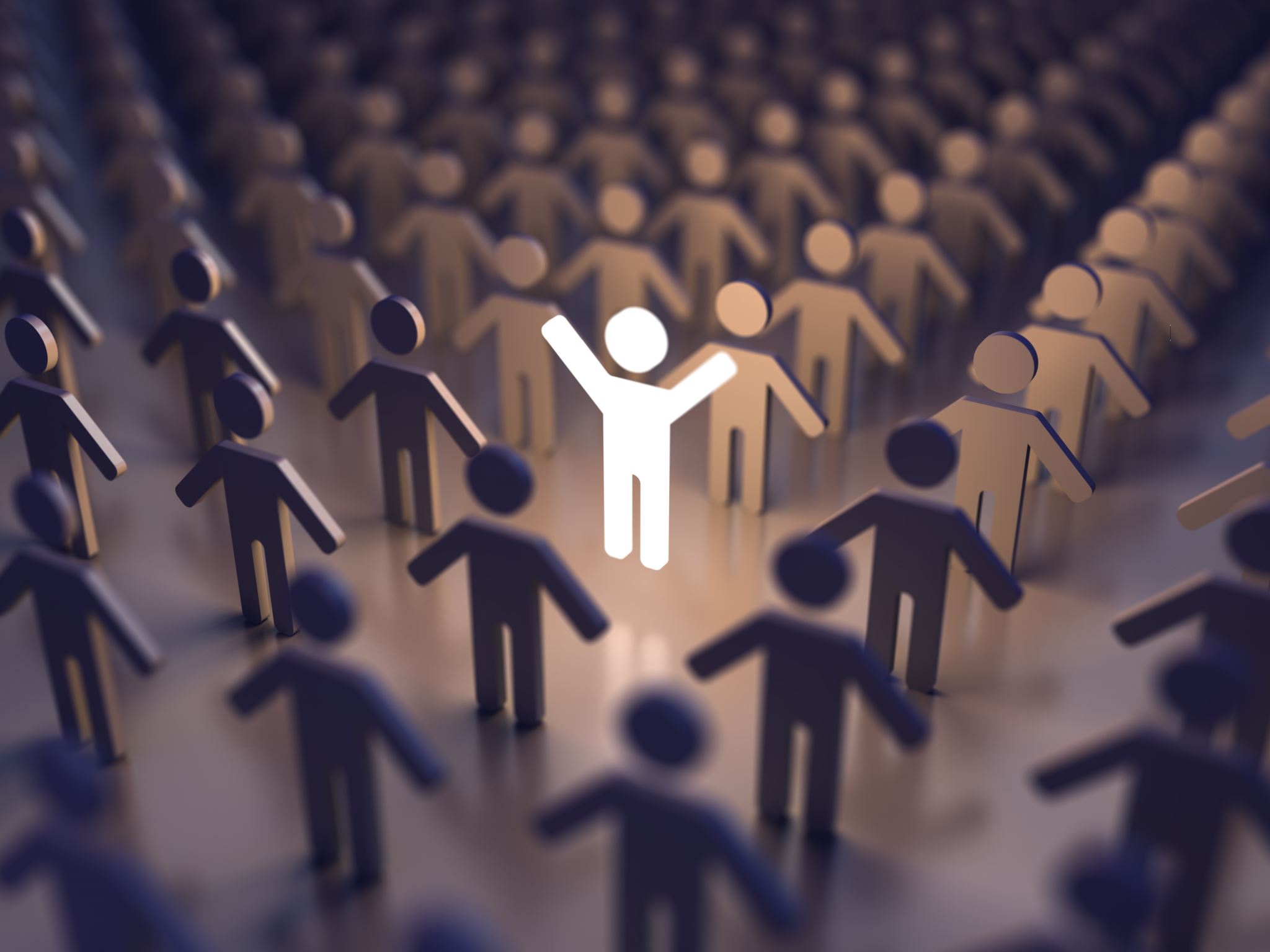 BenevolenceTHE kindness and goodwill of the interdependence within a relationship
[Speaker Notes: Benevolence refers to kindness and the goodwill of the interdependence within a relationship. The very act of benevolence conveys a message of general care for the other person, with the expectation that protection and no harm will take place. Benevolence ties well into the golden rule: Treat others as you would like to be treated. Families rely on the goodwill of professionals who care for their child. That is, there is an expectation that family vulnerabilities will not be exploited or worsened, but instead they will be cared for and addressed in a meaningful and kindhearted way. Because the nature of family relationships with professionals are so unique, based on the diversity of family needs (Turnbull et al, 2020), benevolence refers to professionals taking account of the family and child needs, and consequently acting in the best interest of the family.]
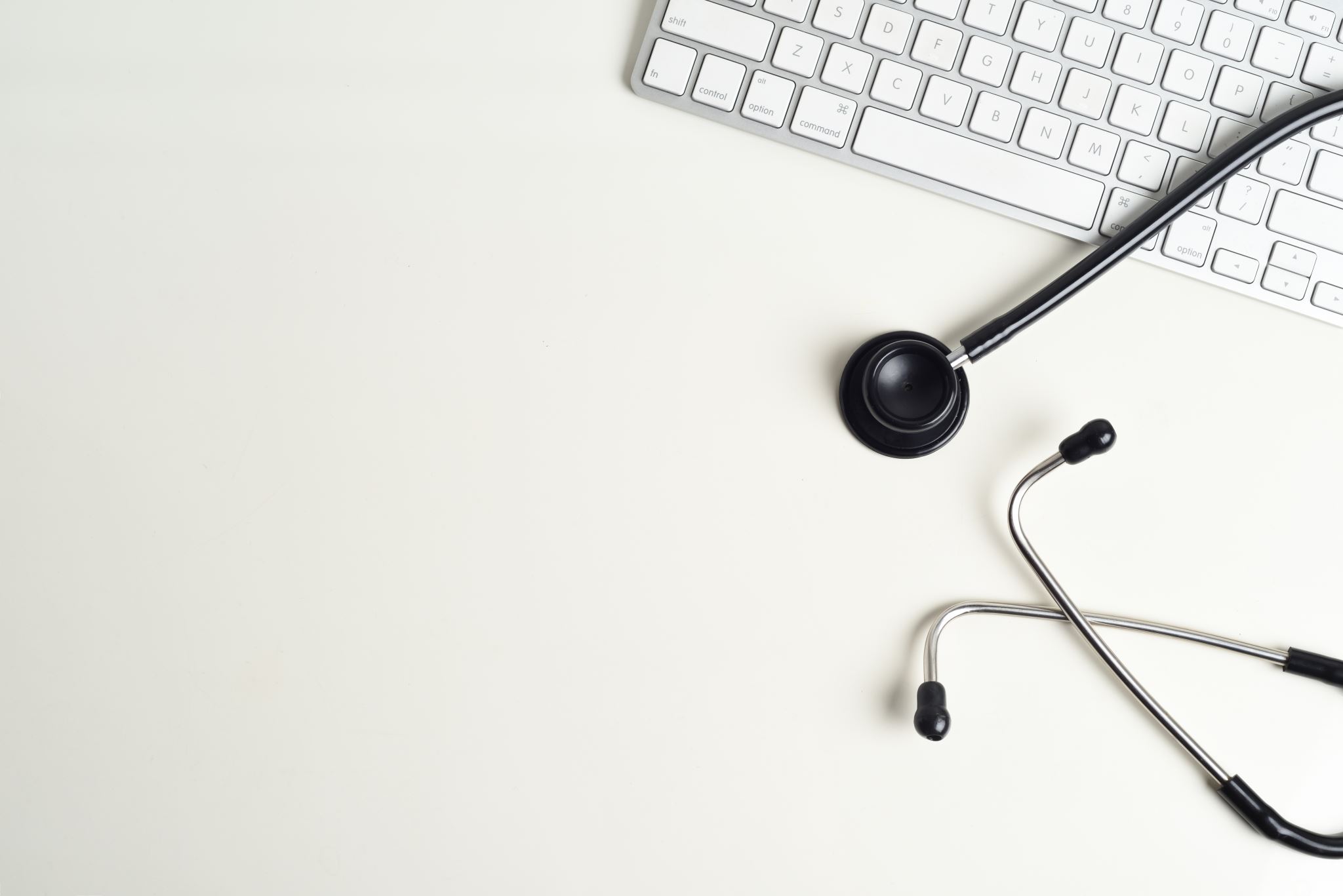 Reliable:When a partner keeps their word and follows through with what they say they will do.
[Speaker Notes: Reliability occurs when a partner keeps their word and follows through with what they say they will do (Blue-Banning et al., 2004). Reliability also refers to predictable actions that accompany benevolence (Tschannen-Moran & Hoy, 2000).]
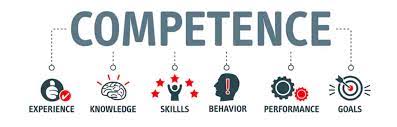 families can be assured the professionals are knowledgeable, skilled, and able to perform the expected duties.
[Speaker Notes: competence refers to the expectation that families can be assured the professionals are knowledgeable, skilled, and able to perform the expected duties. Having competence means that parents expect you to know your content, and consequently, develop and follow-through with expectations for their child by taking action, or to seek to gain the necessary knowledge or skills needed (Blue-Banning et al., 2004). Parents are better able to trust that a professional’s actions will be helpful to their child, if they believe that the professional knows what they are doing (Angell et al., 2009). For some families, either because of an inherent value or a cultural disposition, there is an automatic level of confidence in a professional’s competence.  For most families, however, there is an expectation that goes beyond a job title. In these cases, families want to be assured that the professional has received the proper training and practice needed to be competent in the given consultant skill (e.g., behavior; CBC).]
Honesty“One must be able to rely on the word and action of another in order to trust the other.” -Goddard et al., 2001, p.7
[Speaker Notes: Honesty considers a person’s authenticity. Being honest with families, even when having to share challenging information, opens the opportunity for trust to develop (Blue Banning et al., 2004). By contrast, dishonesty will likely close the door to any hope of a trusting partnership. Parents want to know that they will receive accurate and honest information. It has been said that “one must be able to rely on the word and action of another in order to trust the other” (Goddard et al., 2001, p.7).]
Openbeing vulnerable and sharing information, rather than withholding.
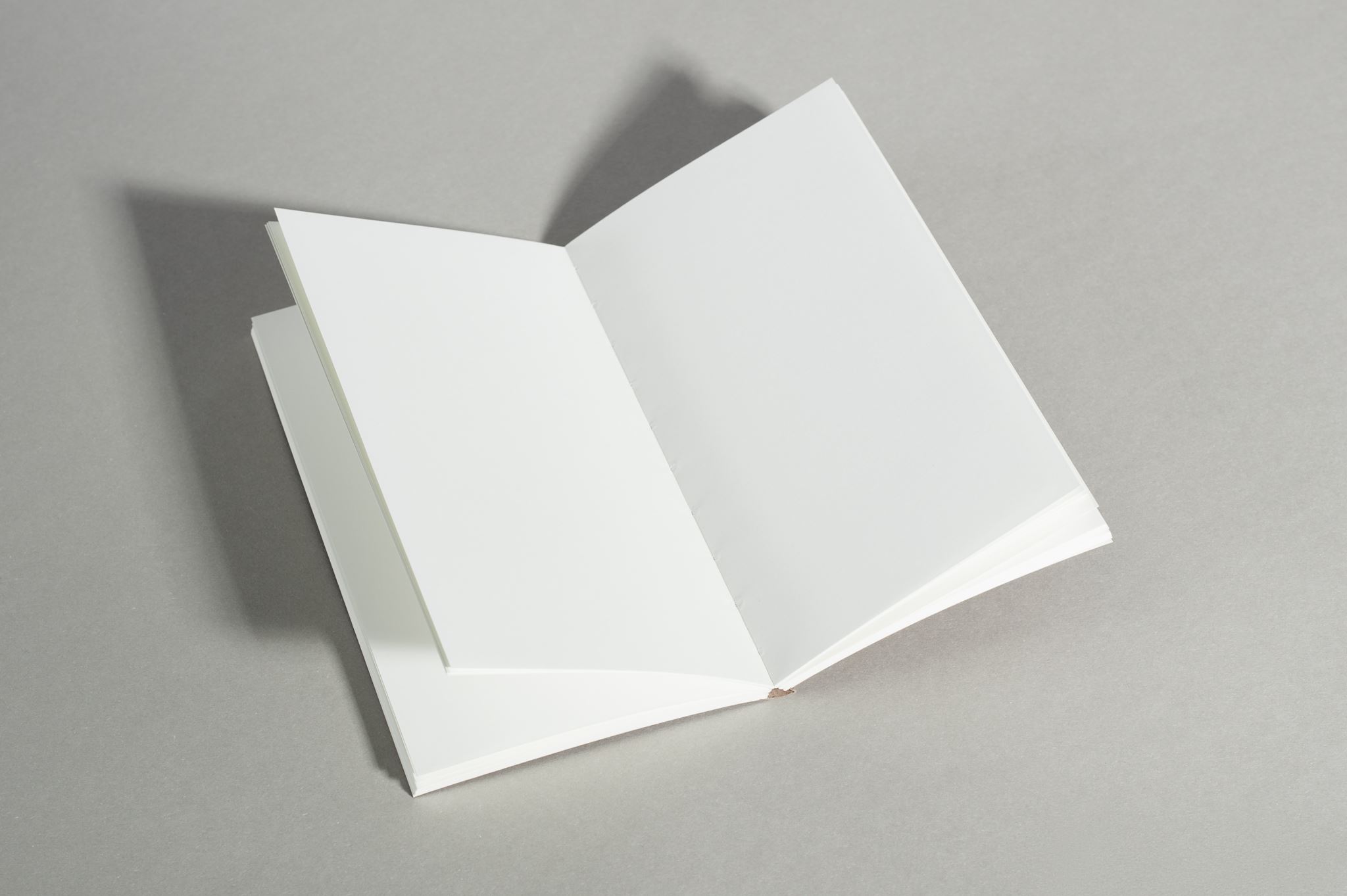 [Speaker Notes: Being open in a trusting partnership refers to being vulnerable and sharing information, rather than withholding. Likewise, openness refers to a professionals’ ability to be flexible in thinking and to consider all aspects of a given situation for all parties involved. In a partnership, it is important to be open to other’s opinions, ideas, and feedback, particularly when working through a decision for a student. Openness is also a valuable approach to use when problem-solving as an educational team, including taking the time to listen to parent concerns and ideas about addressing student needs, and in some cases, sharing information that may be hard for the family to hear (Mueller & Vick, 2019a).]
Disposition of Trust
[Speaker Notes: People with a trustworthy disposition tend to be more trustworthy than others, even when they can increase their gain by being trustworthy.
People with high trusting dispositions are less likely to lie, steal or cheat. High trusters seem to be happier and have strong friendships]
What happens when trust is broken?
[Speaker Notes: What happens when we experience a shift in our expectations? Like most behavior changes, we increase the variety of our behavior and the duration.
This is when teams find themselves talking with the family more or differently, other people get involved, etc.]
Barriers to Developing Trust
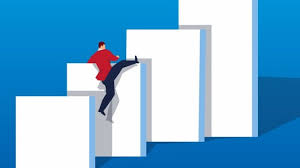 Fear
Betrayal
Past experiences/Background 
Power Imbalances/Inequity
Inaccurate or false knowledge/information
Significant difference in values
Incompatible goals or expectations
Systemic/Procedural obstacles
Environmental
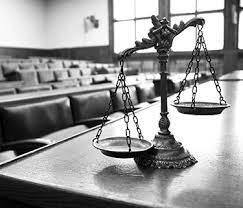 TRUST AND CONFLICT
In the absence of trust, people are Increasingly unwilling to take risks, demand greater protections against the possibility of betrayal, and increasingly insist on costly Sanctioning mechanisms to defend their interests.Tyler & Kramer, 1996, p. 3-4
DISTRUST
Distrust is the confident expectation that another’s motives, intentions, and behaviors are sinister and harmful to one’s own interests. In interdependent relationships, this often entails a sense of fear and anticipation of discomfort or danger. Distrust naturally prompts us to take steps that reduce our vulnerability in an attempt to protect our interests. Accordingly, our distrust of others is likely to evoke a competitive (as opposed to cooperative) orientation that stimulates and exacerbates conflict.
~Lewicki and Tomlinson, 2003
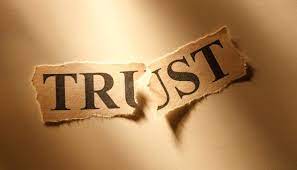 [Speaker Notes: How many of you may have felt or still feel this way? Schools are complicated so distrust can occur between the many stakeholders: administrators, teachers, coaches, support staff, union representatives, parents and students. Distrust can occur between or among members of these groups or can even be one-sided.]
THE PANDEMIC & TRUST
[Speaker Notes: Drop off story for early childhood

In a recent news article about the pandemic, “More specifically, it 9survey conducted with Americans) shines a spotlight on trust and potential sources of mistrust connected with scientists who work in three fields: medicine, nutrition and the environment.”]
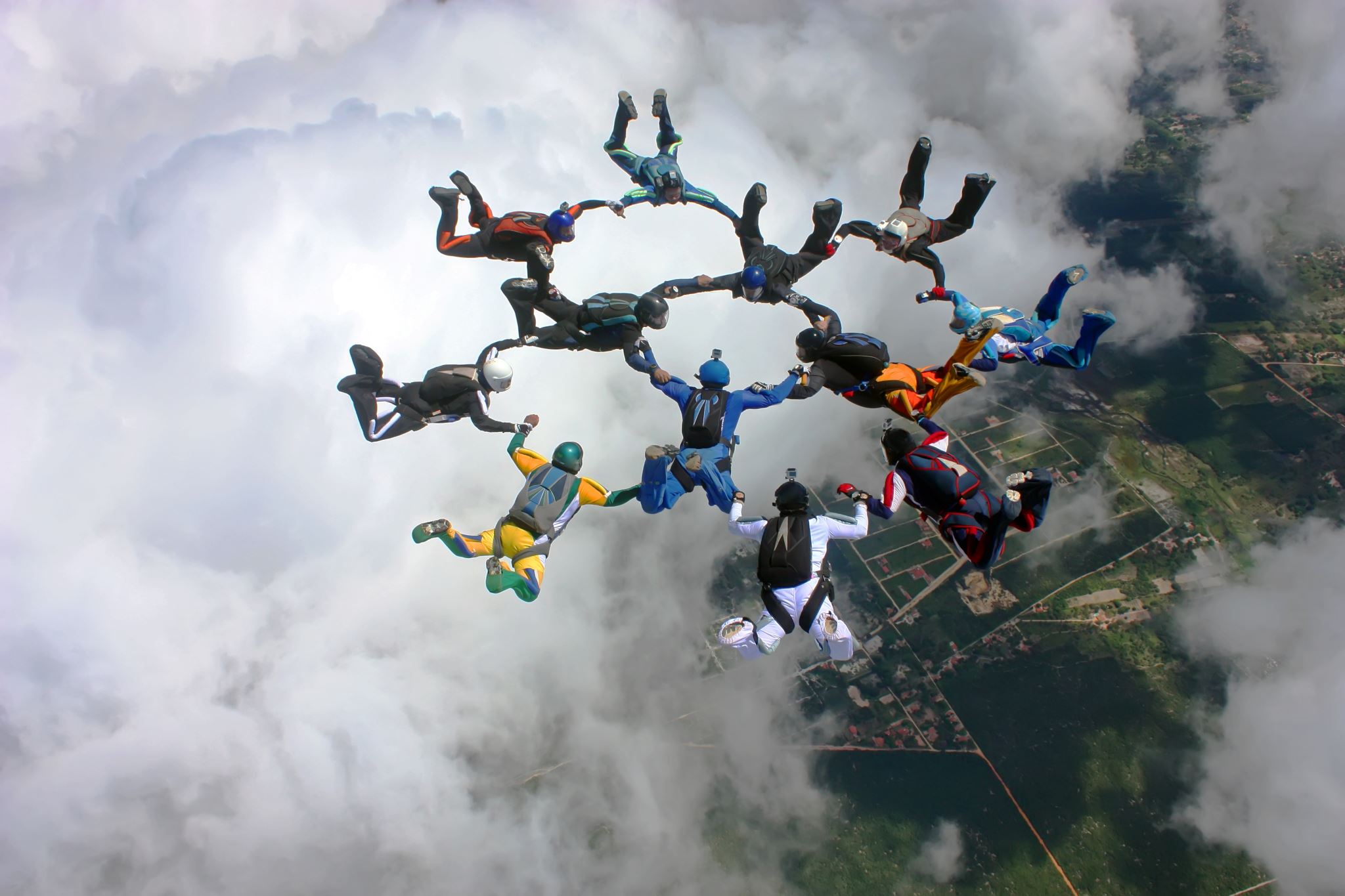 Strategies to DEVELOP and Nurture Trust
Sunshine model of TRUSTING Family-professional PARTNERSHIPS
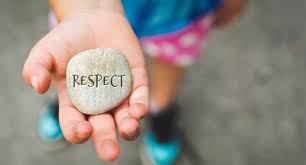 respect
[Speaker Notes: Be open-minded
Offer suggestions (versus demands)
Acknowledge each other’s expertise]
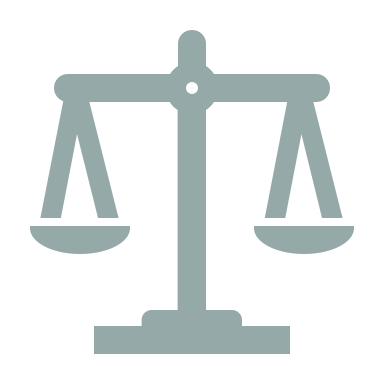 EQUITYEnhance fairness, equality of opportunity,  and dignity
[Speaker Notes: Be aware of the 6 types of capital and how to build them/address disparities:

Social
Navigational
Familial
Linguistic
Resistance
Aspirational]
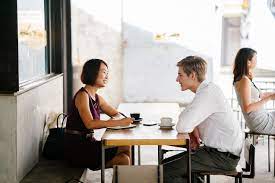 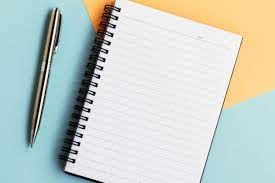 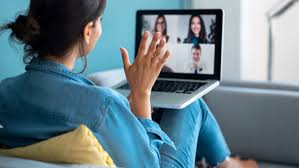 COMMUNICATION
[Speaker Notes: Two-way communication
Frequent-and regular
Culturally responsive
Empathetic communication

Listen
Connect
Expressing by means of cues (verbal and nonverbal)]
Advocacy
Commitment
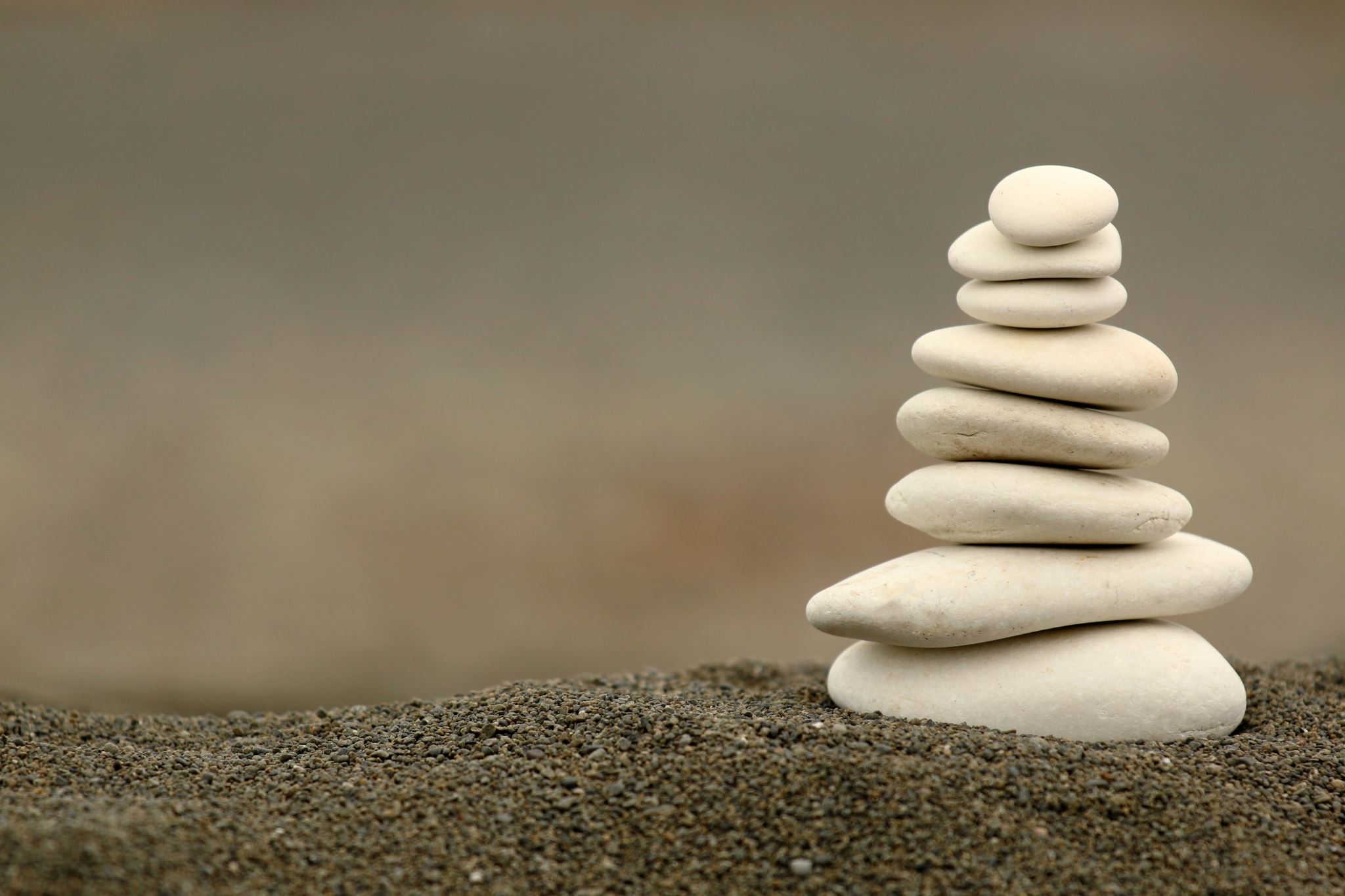 TRUST, cont.
Trust is…. a human virtue, cultivated through speech, conversations, commitments, and action… it is always a matter of human effort. It can and often must be conscientiously created, not simply taken for granted.
- Solomon & Flores, 2001, p.87
Thank you for your Time!
Tracy.Gershwin@unco.edu
Questions
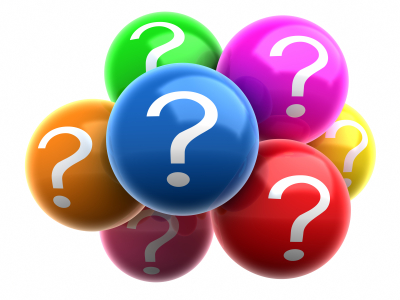 Need More Information?
Visit CADRE online
www.cadreworks.org

Contact CADRE via email
cadre@directionservice.org

Sign up for the CADRE Newsletter!
Thank you for joining us!
Please take a few minutes to respond to this brief survey about your experience:
Survey Monkey link:
https://www.surveymonkey.com/r/cadretrust
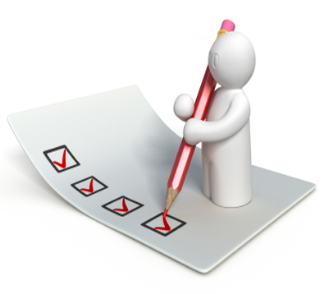